Willkommen zum Infotag MedAT-Z
ÖH Med Graz
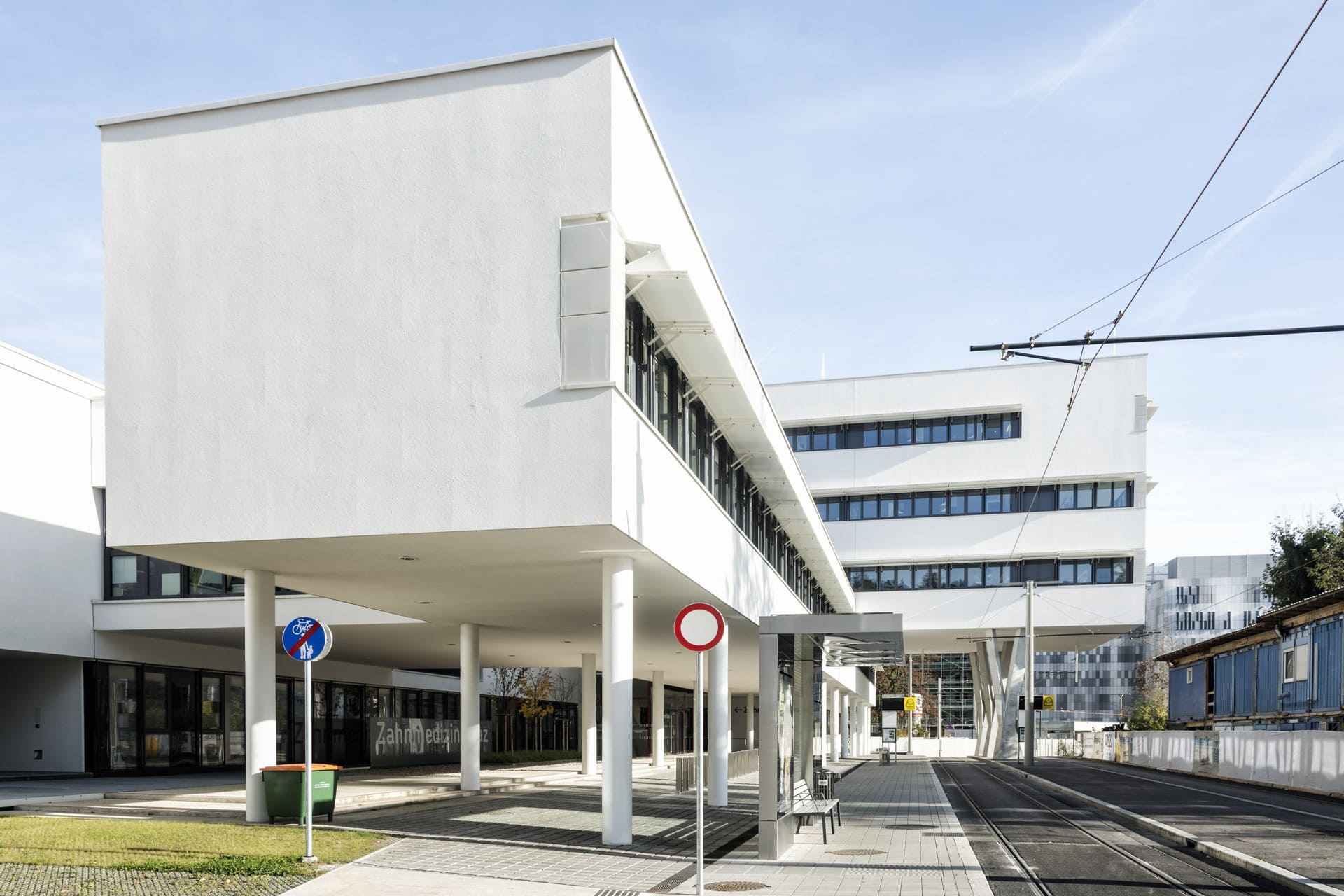 Zahnmedizin studieren in Graz
Standort mit 24 Plätzen pro Studienjahr
Modulsystem 
Einteilung des Studiums in 3 Abschnitten
Vorklinik (1 Jahr) – ident mit Humanmedizin
Zwischenklinik (2 Jahre)
Klinik (3 Jahre)
Jedes Kursangebot nur einmal im Jahr verfügbar
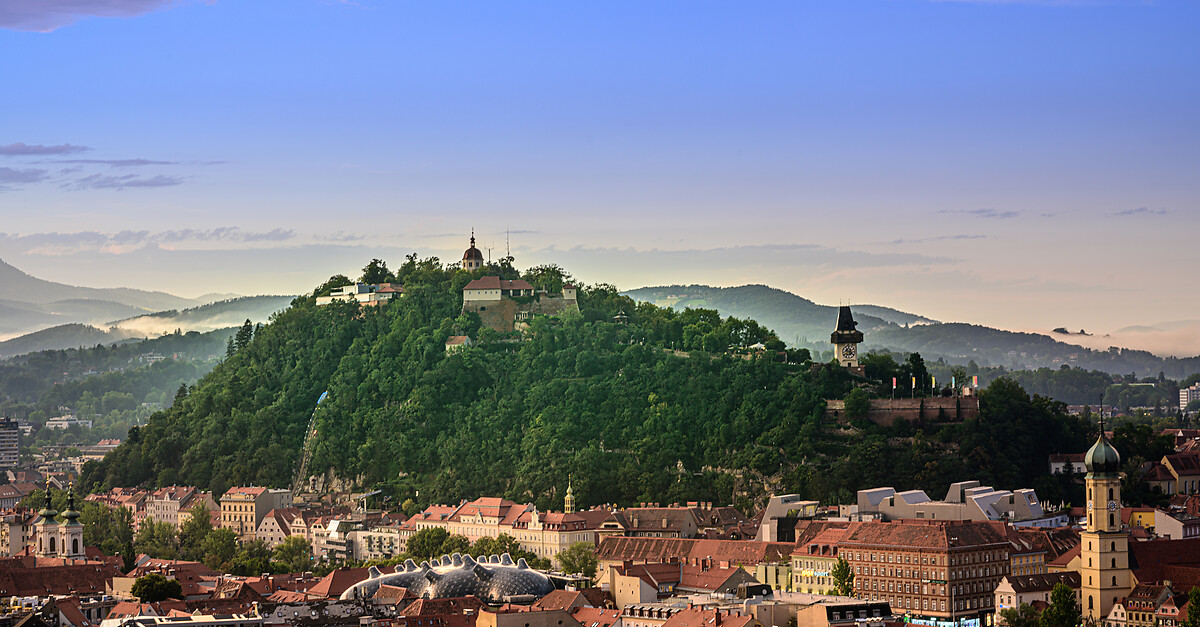 Warum Graz?
Kleiner Jahrgang, Klassengefühl
Modulsystem
Vergütung bzw. finanzielle Unterstützung im letzten Studienjahr (als einzige Universität in Österreich!) (Derzeit knapp 700 € im Monat)
Im Klinischen Abschnitt enge Beziehung und Lehre 
Schwerpunkt Orale Chirurgie 
Auslandsprojekte
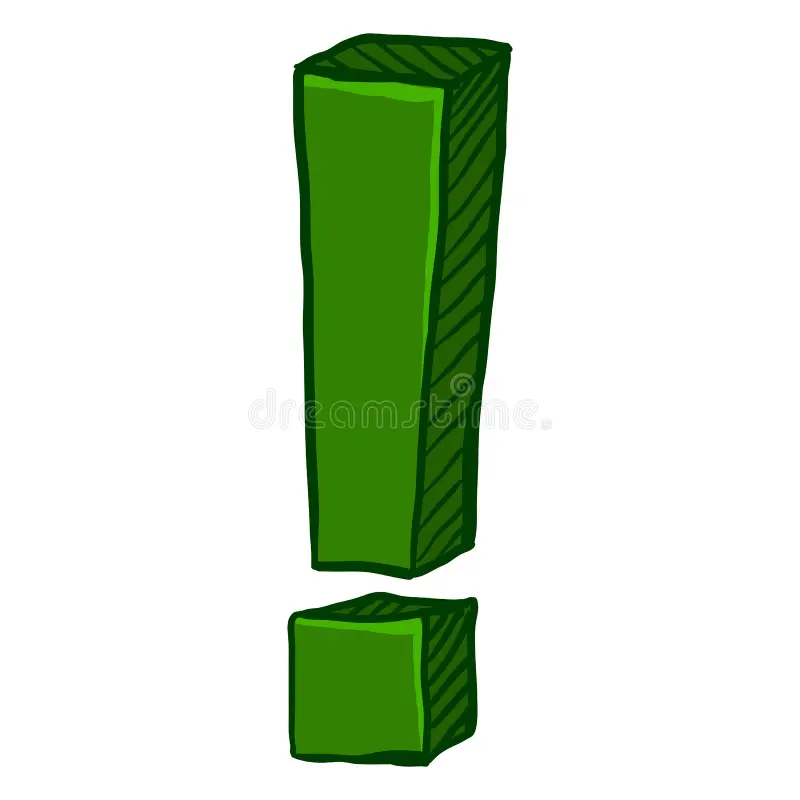 Punkte, die man wissen sollte
Verschultes System
Hohe Anwesenheitspflicht, nebenbei Arbeiten beinah unmöglich auf Dauer
Ersten 2-3 Jahre kein zahnmedizinischer Bezug
Hohes Lern- und vorallem in den letzten Jahren hohes Arbeitspensum 
Stehjahr: Strenge Übergangsregelungen
MedAT-Z 4.Juli 2025
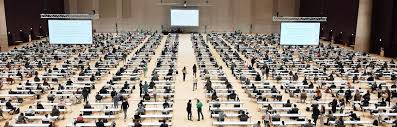 Wie werden die Testteile gewertet?
Manuelle Fertigkeiten 30%
Draht biegen
Formen spiegeln
Kognitive Fähigkeiten 30%
Zahlenfolgen
Gedächtnis und Merkfähigkeiten 
Figuren zusammensetzen
Wortflüssigkeit
Basiskenntnistest 30%
Sozial-emotionale Kompetenzen 10%
Basiskenntnistest
Lernmethoden
Lernmethoden sind vielfältig, jeder lernt anders!

Bücher
Kurse
YouTube Videos
Apps 
….

Es gibt keine Formel wie man einen Studienplatz bekommt!
Fragen?
Wir geben keine konkreten Empfehlungen für die Vorbereitung. 
Alle Angaben ohne Gewähr.